SEGUIMIENTO DE EGRESADOS EN LOS COBAES
Esta presentación muestra información general del Seguimiento de egresados, sin embargo es importante señalar que cada Dirección General la tiene que adaptar a las características de sus alumnas y alumnos y a su contexto, agregando imágenes ilustrativas que ejemplifique el proceso del Seguimiento de egresados y su propósito.
Antecedentes
El Seguimiento de Egresados es una herramienta importante para la evaluación de la pertinencia y calidad de los programas educativos de la Educación Media Superior (EMS).
 
Es por ello, que conscientes de la importancia del egresado como parte activa en el proceso de evaluación de las instituciones, el plantel implementará la estrategia de “Seguimiento de egresados”.
¿Qué es el Seguimiento de Egresados?
Es un mecanismo institucional que permite conocer el ámbito académico y laboral en el que se desarrolla el egresado, al mismo tiempo que las instituciones identifiquen nuevas demandas formativas.
Los propósitos de la estrategia son:

Conocer el ámbito académico y laboral en el que se desarrollan los egresados.

Conocer su opinión con relación a la calidad de la formación académica recibida en el plantel de egreso.

Identificar la relación de sus actividades laborales con los estudios de bachillerato.

Contar con un directorio de los egresados que permita establecer un vínculo de comunicación.
El estudio de Seguimiento de Egresados contempla a:

A. Alumnos próximos a egresar 
	(Cuestionario 1). Aplicación: mayo-junio.

B. Egresados 
           (Cuestionario 2). Aplicación: octubre-noviembre.
Tabla cronológica del Seguimiento de Egresados
Beneficios que la estrategia le proporciona al plantel:

Conocer aspectos relacionados con sus experiencias académicas, laborales y aspiraciones profesionales.

Realizar diagnósticos académicos.

Mejorar la calidad educativa del plantel.

Establecer un vínculo de comunicación a largo plazo entre el centro educativo y sus egresados.

Contar con un directorio y una base de datos confiable de los egresados.
Beneficios que esta actividad le proporciona a los egresados:

Participar activamente en los procesos de mejoramiento académico en el plantel de egreso.

Fortalecer el sentido de pertenencia con la institución en que se formó.

Acceso a ofertas de educación superior, así como del sector productivo.
Importancia de la participación de los egresados

Fortalecer el vínculo de comunicación entre el egresado y el plantel.

Compartir información que contribuya a su desarrollo profesional (Ver ejemplo).

Conocer el grado de satisfacción durante su formación académica.

Contar con información sobre sus expectativas para incorporarse al nivel superior o al campo laboral.

Contribuir a mejorar los servicios educativos que brinda la institución.
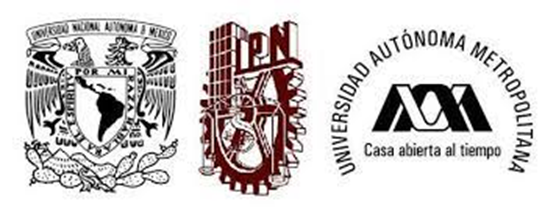 Ejemplo:

Tus respuestas nos ayudaran a:
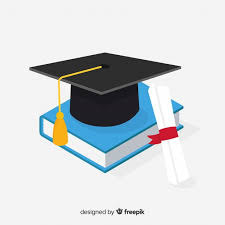 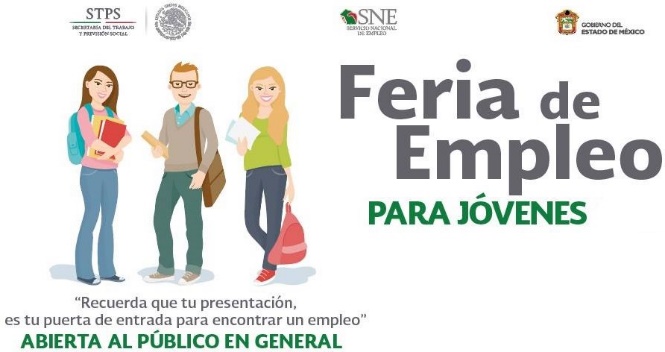 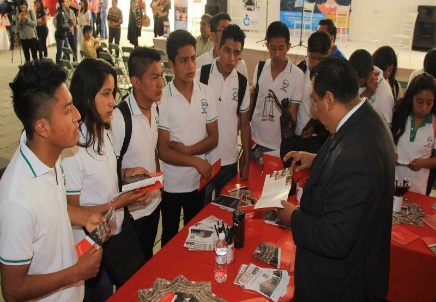 Gracias
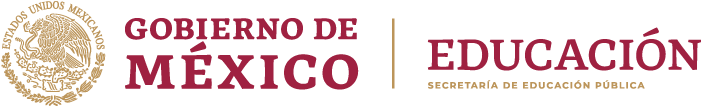